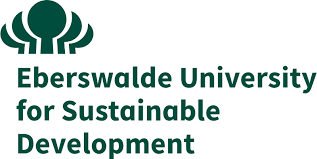 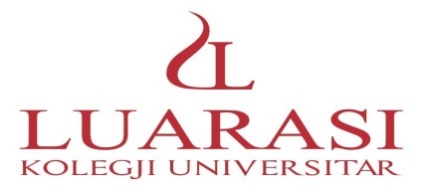 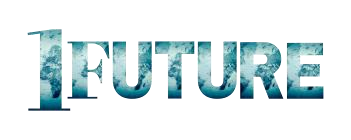 Organize a cycle of lectures entitled
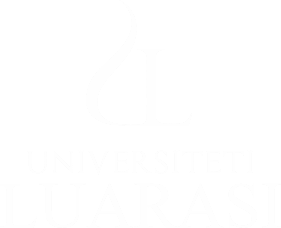 Crisis Management and Resilience Building in Tourism
Lecturer:
Prof. Dagmar Lund-Durlacher
Eberswalde University for Sustainable Development
Date and time: 4th  November 2024, 16:30-18:30
Place: Luarasi Hall, first floor, Luarasi University
Funded by the European Union. Views and opinions expressed are however those of the author(s) only and do not necessarily reflect those of the European Union or EACEA. Neither the European Union nor the granting authority can be held responsible for them.”